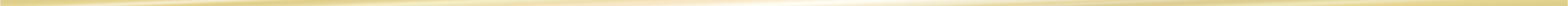 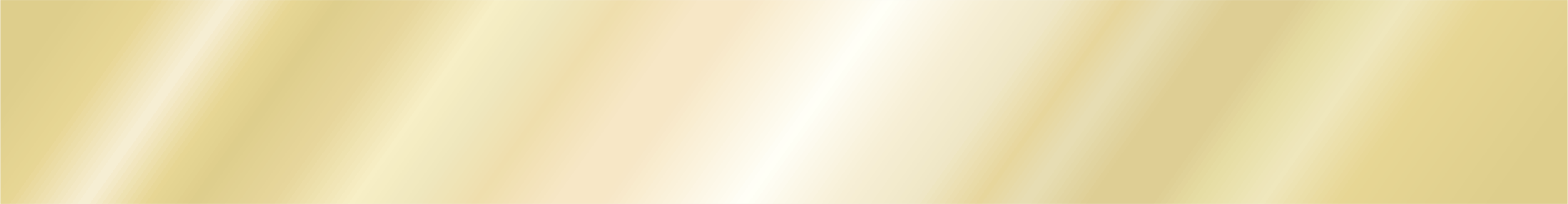 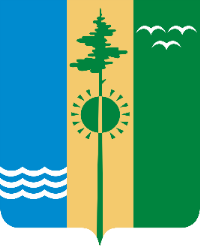 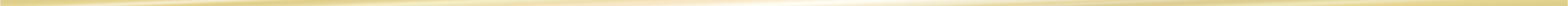 Вазиева Гульнара Фариловна
заместитель начальника  Управления дошкольного образования исполнительного комитета Нижнекамского муниципального района Республики Татарстан
Вазиева Гөлнара Фарил кызы
Татарстан Республикасы Түбән Кама муниципаль районы башкарма комитетының Мәктәпкәчә мәгариф идарәсе башлыгы урынбасары
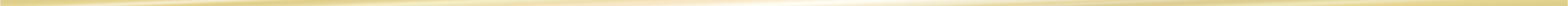 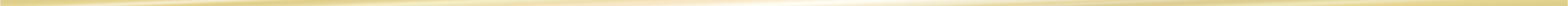 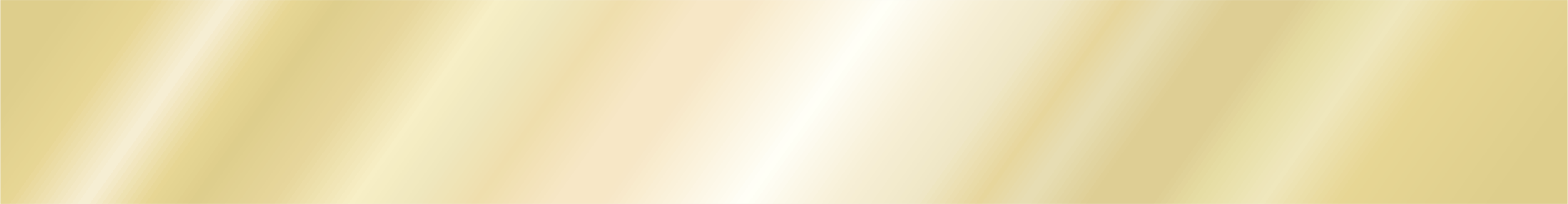 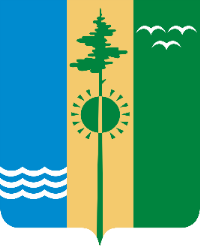 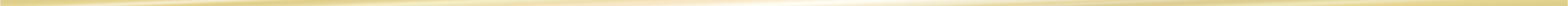 Муниципальная система психолого-медико-педагогического сопровождения детей дошкольного возраста
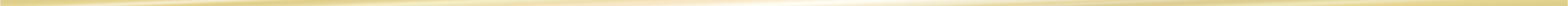 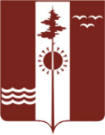 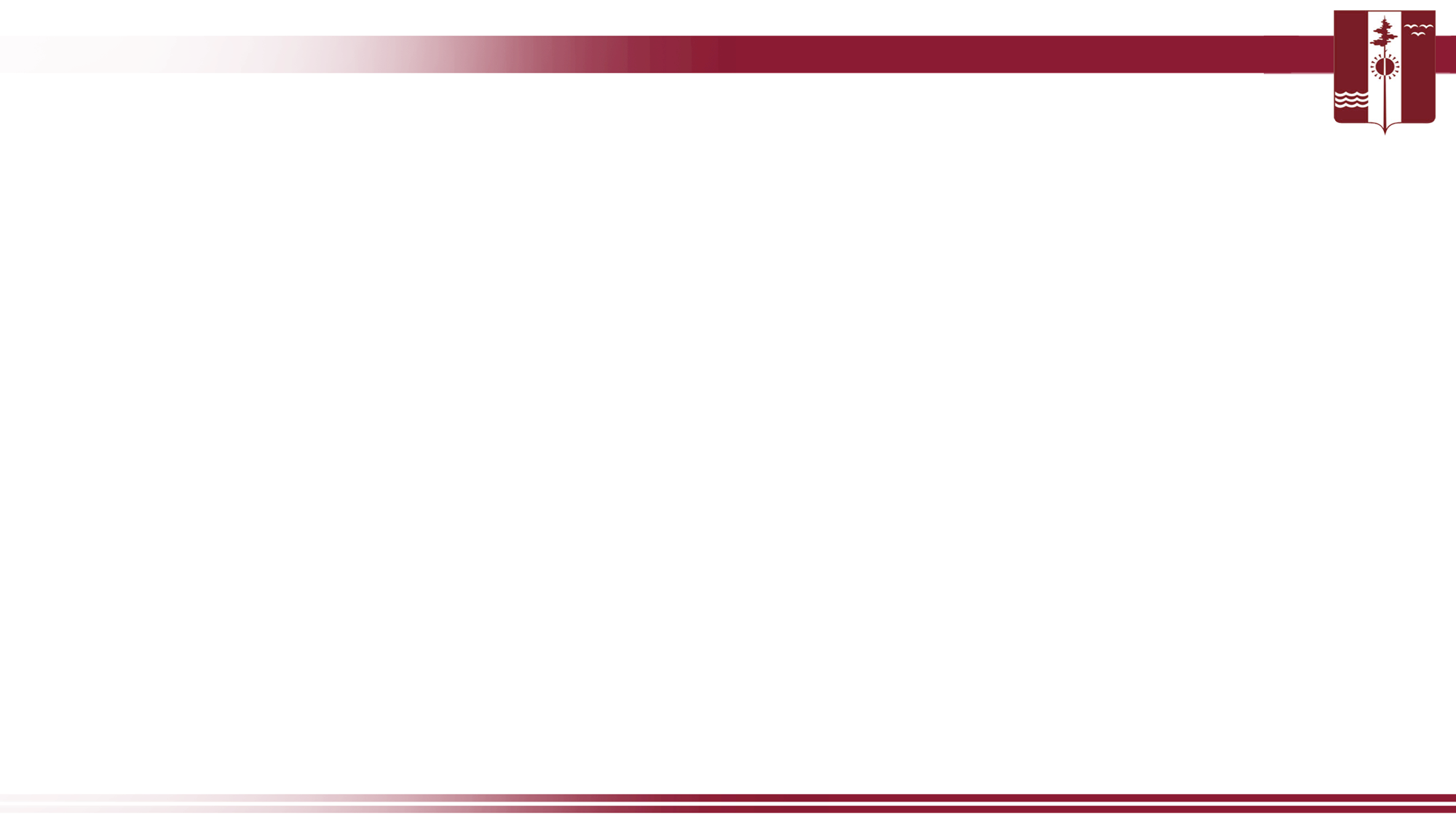 Дошкольные образовательные учреждения НМР
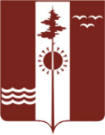 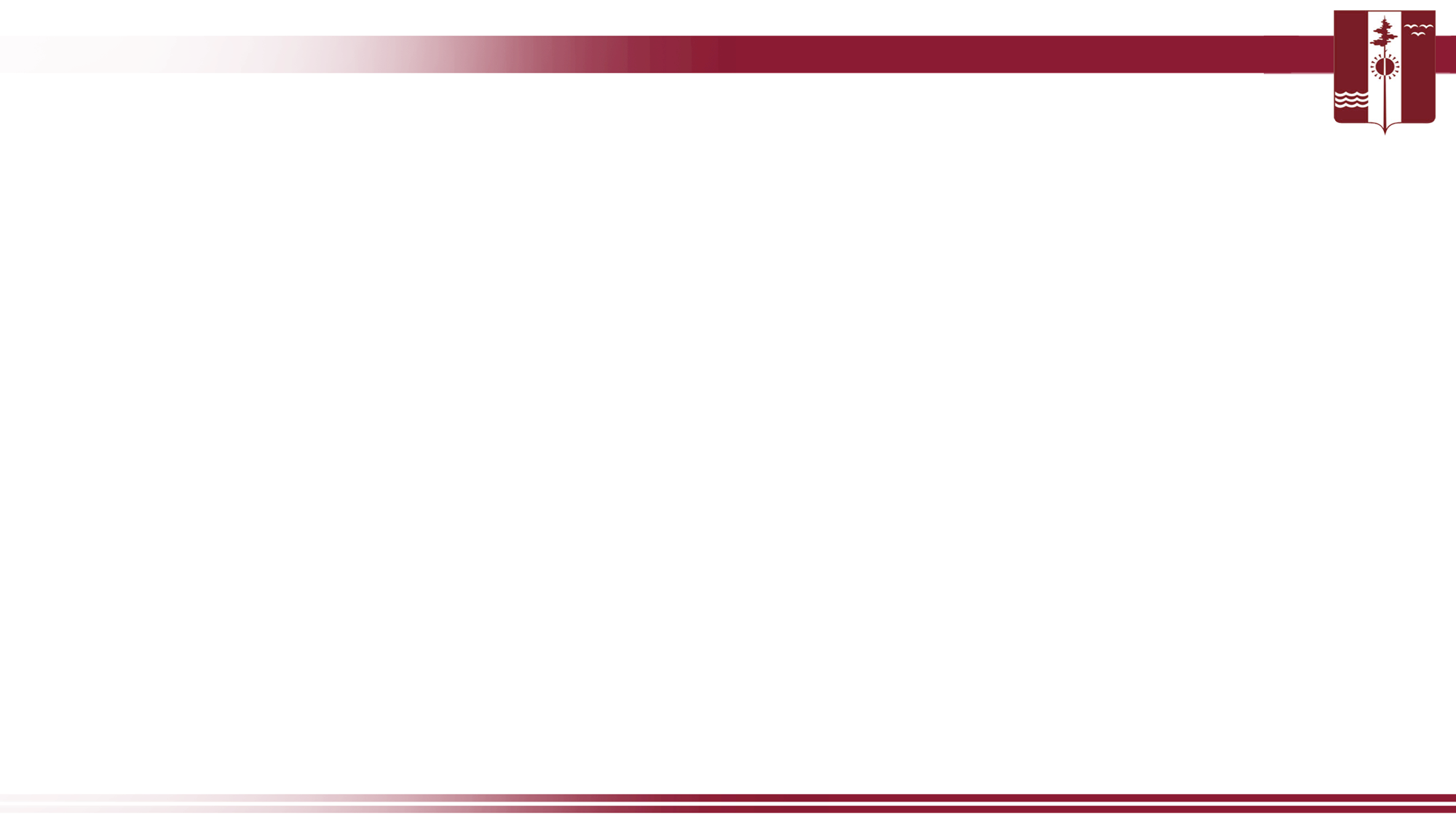 Видовое разнообразие ДОУ
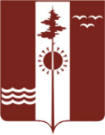 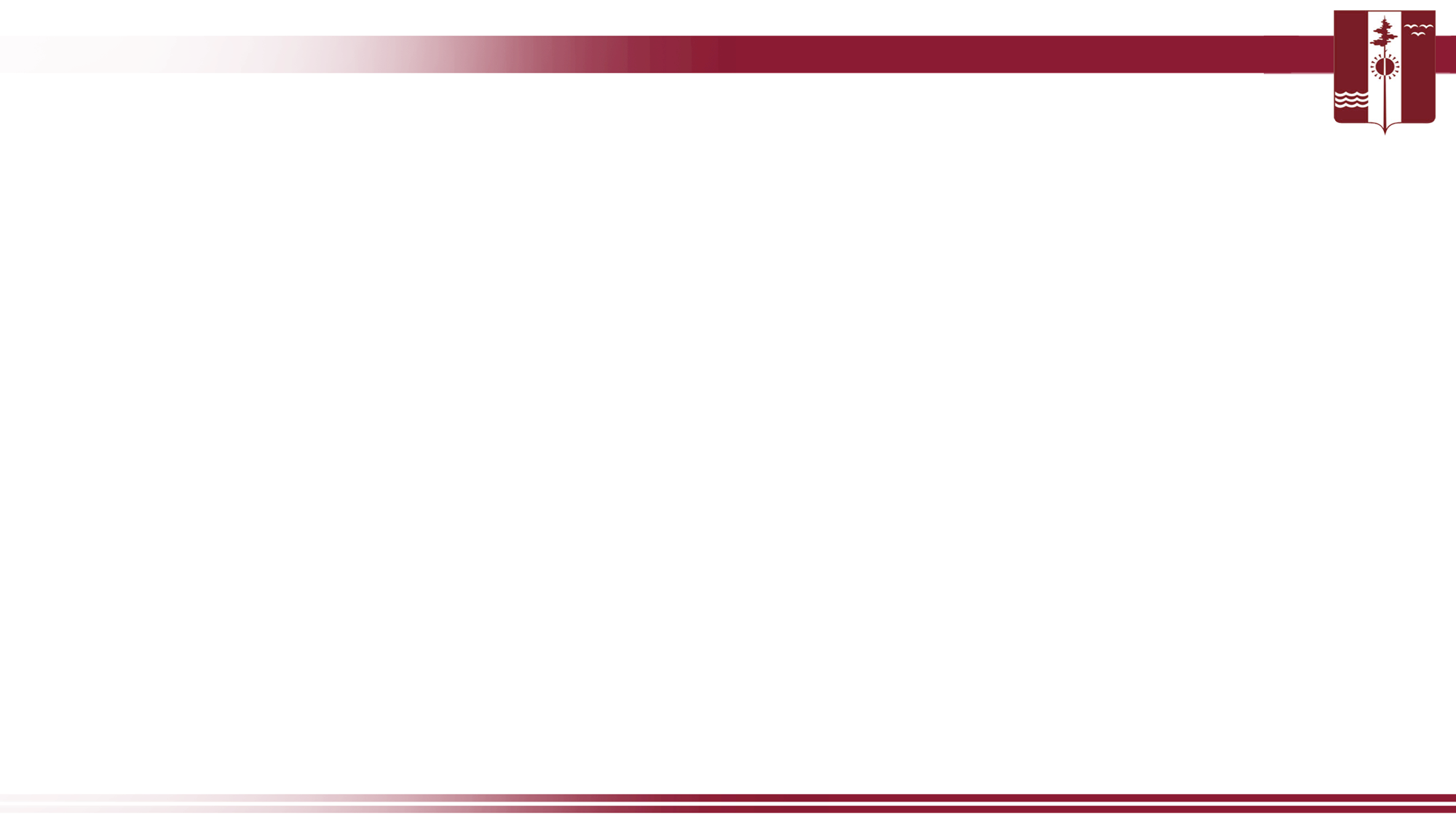 Количество воспитанников с ограниченными возможностями здоровья
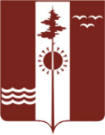 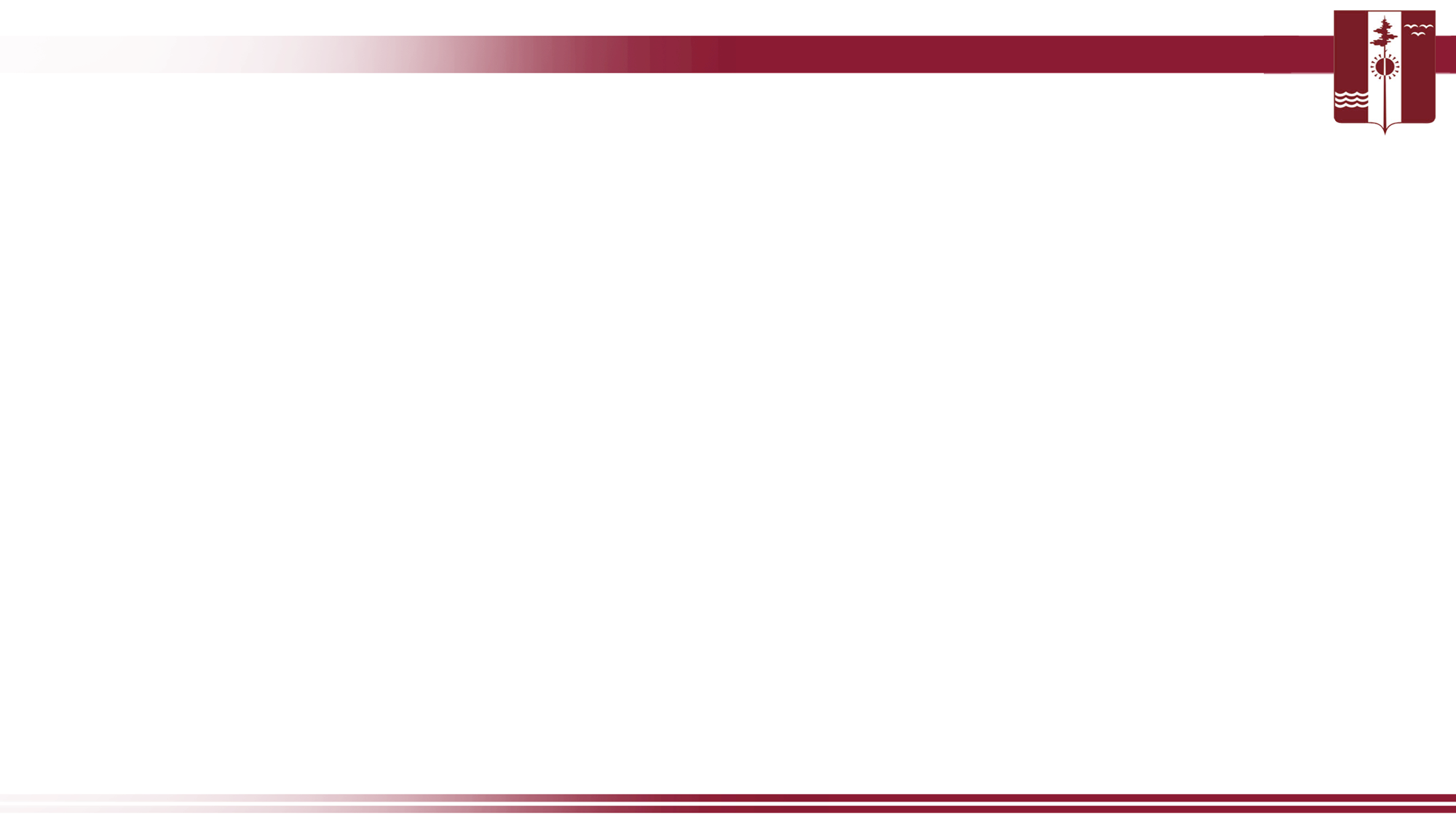 Дополнительно открытые специализированные группы
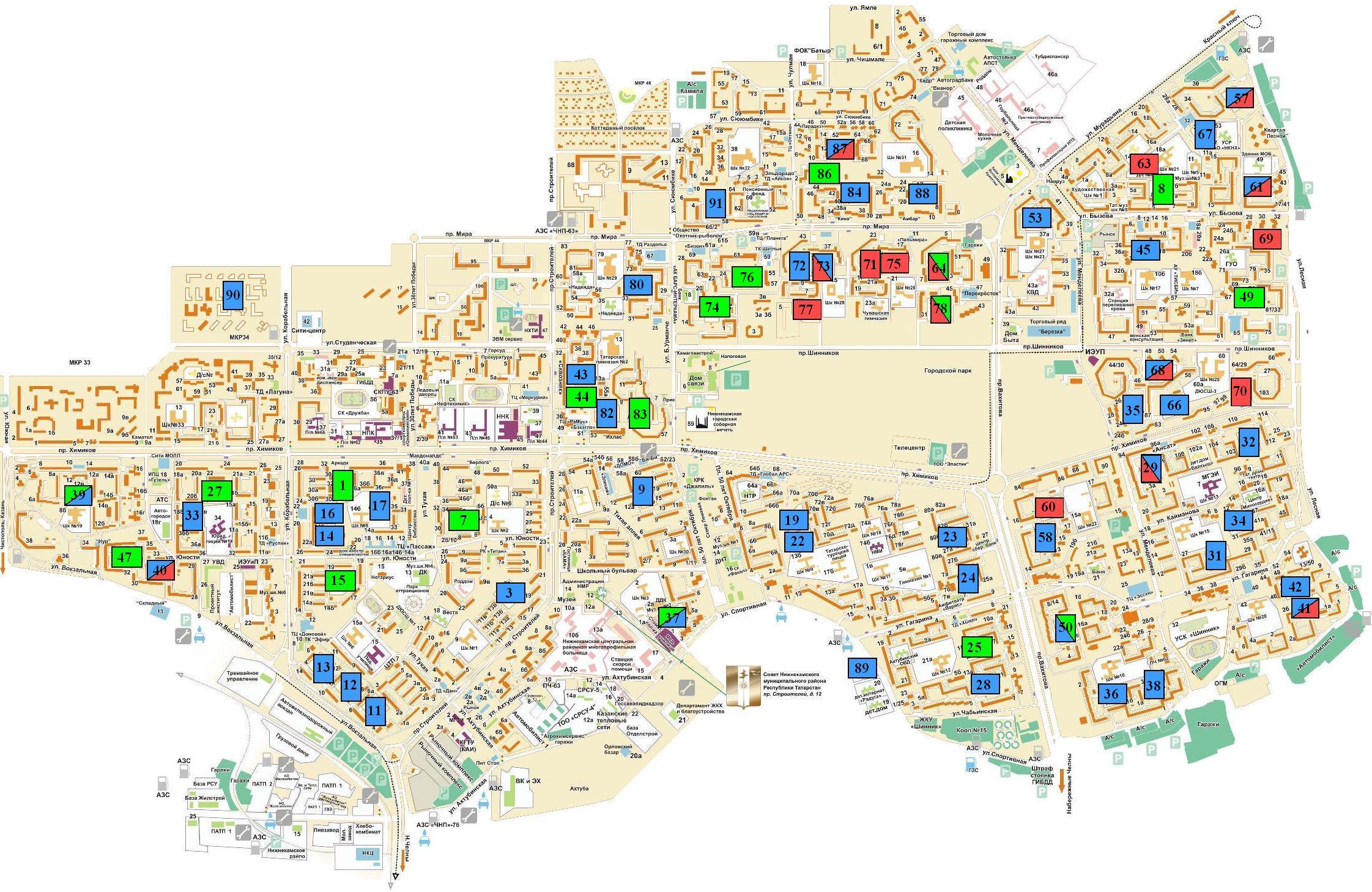 - школа
57
67
87
63
- ДОУ
СОШ 21
86
94
8
61
88
84
91
53
69
45
72
75
73
71
76
64
80
СОШ 26
90
93
49
77
92
78
74
43
68
70
44
66
35
83
82
32
1
29
27
9
39
60
17
16
19
34
33
7
СОШ 19
23
58
14
22
47
31
40
24
42
15
3
41
37
СОШ 6
50
25
13
89
28
38
12
36
11
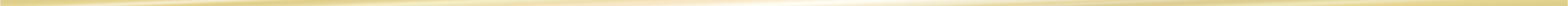 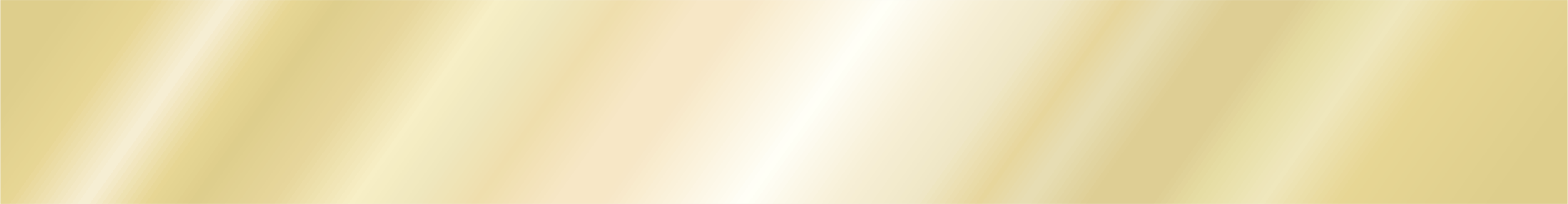 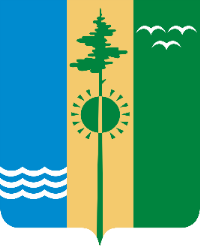 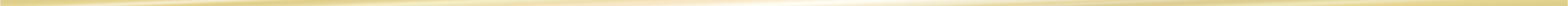 Вазиева Гульнара Фариловна
заместитель начальника  Управления дошкольного образования исполнительного комитета Нижнекамского муниципального района Республики Татарстан
Вазиева Гөлнара Фарил кызы
Татарстан Республикасы Түбән Кама муниципаль районы башкарма комитетының Мәктәпкәчә мәгариф идарәсе башлыгы урынбасары
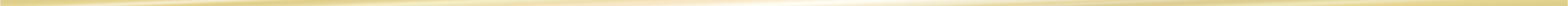 Схема межведомственного взаимодействия 
(схема 1)
Схема межведомственного взаимодействия 
(схема 2)
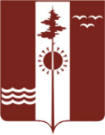 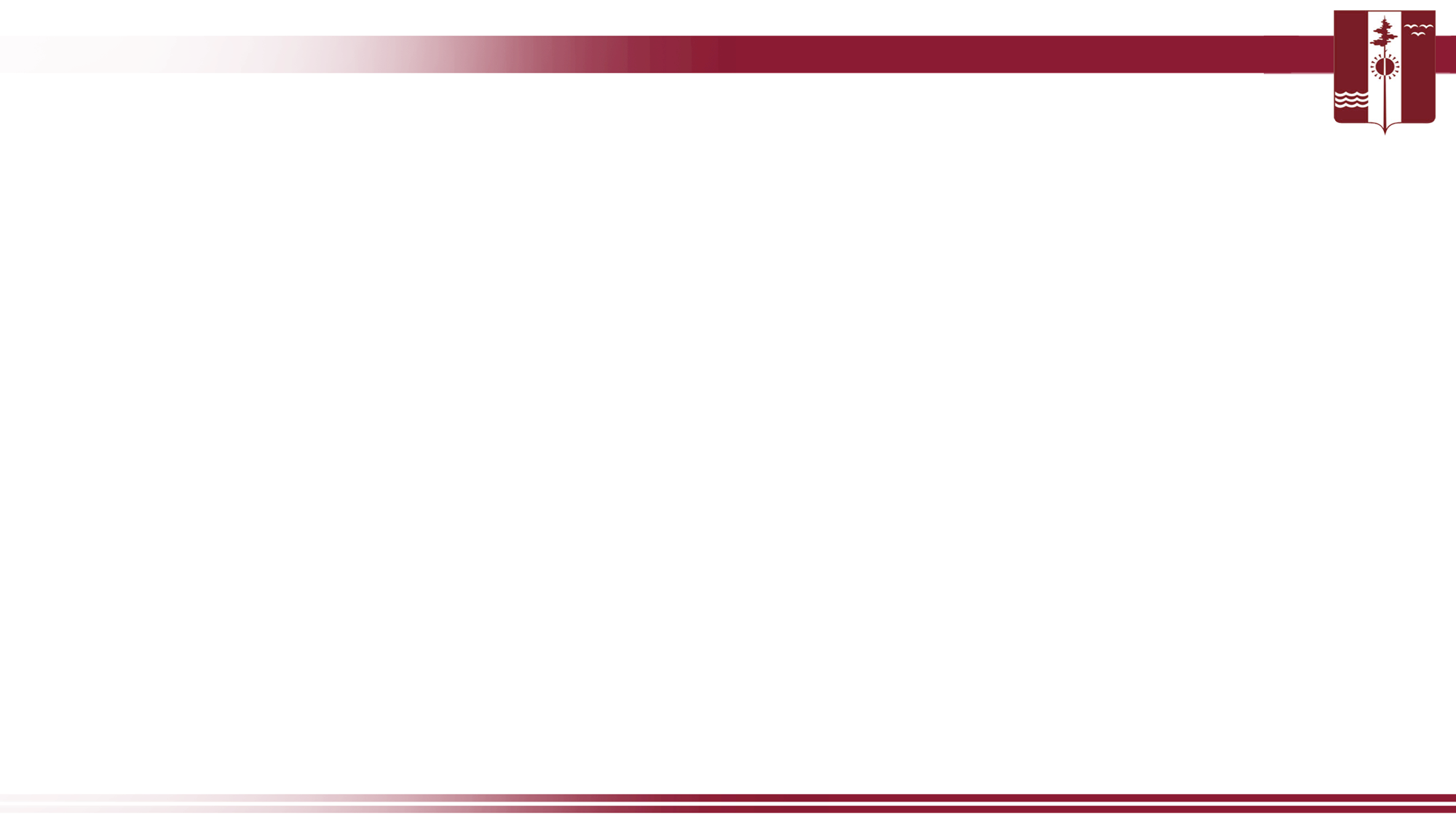 Консультационные пункты
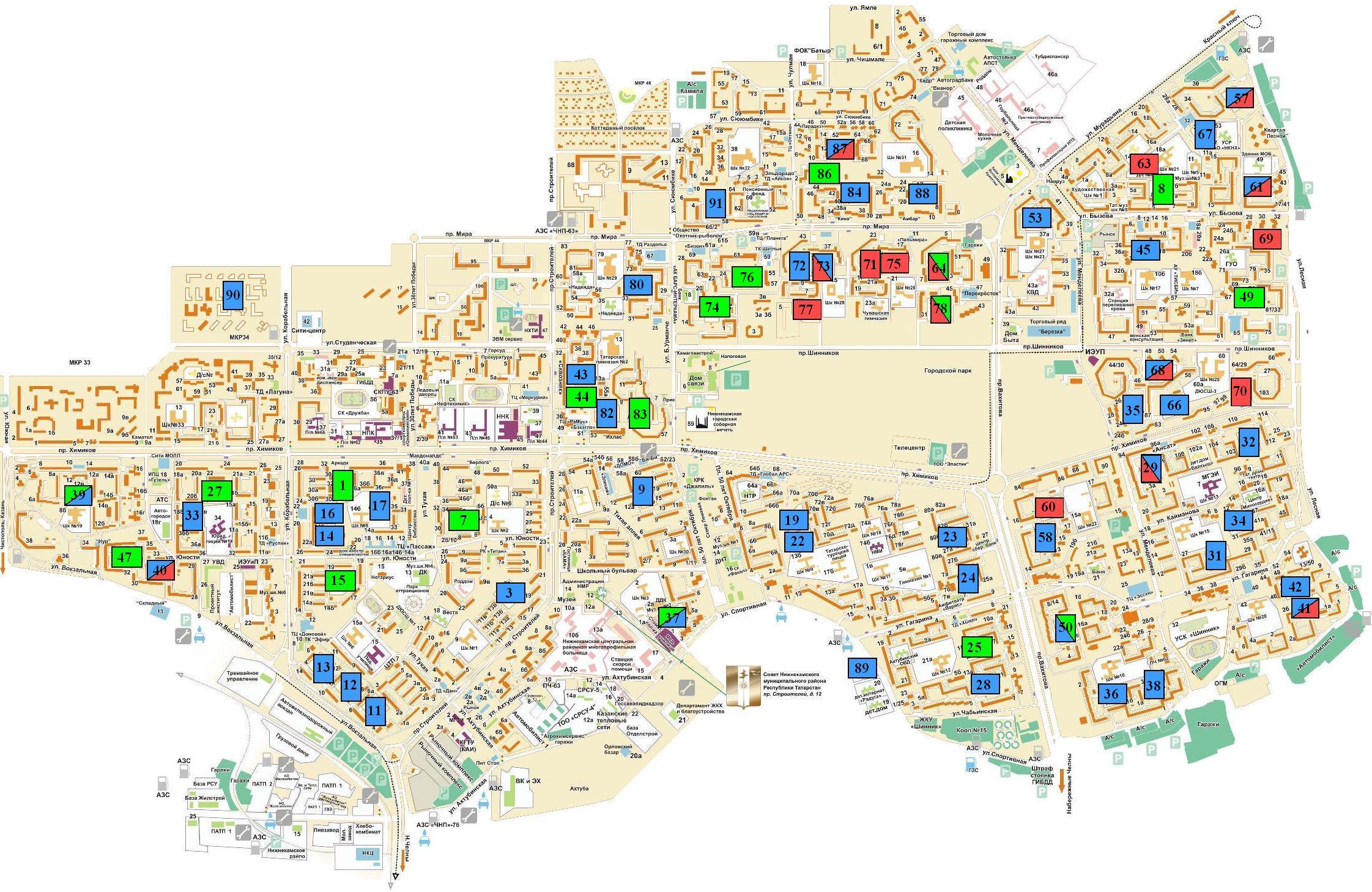 57
67
63
87
86
94
8
61
88
84
91
53
69
45
72
75
73
71
76
64
80
90
93
49
77
78
92
74
43
68
70
44
66
35
83
82
32
1
29
27
9
39
60
16
17
19
34
33
7
23
58
14
22
47
31
40
24
42
15
3
41
37
50
25
13
89
28
38
12
36
11
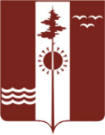 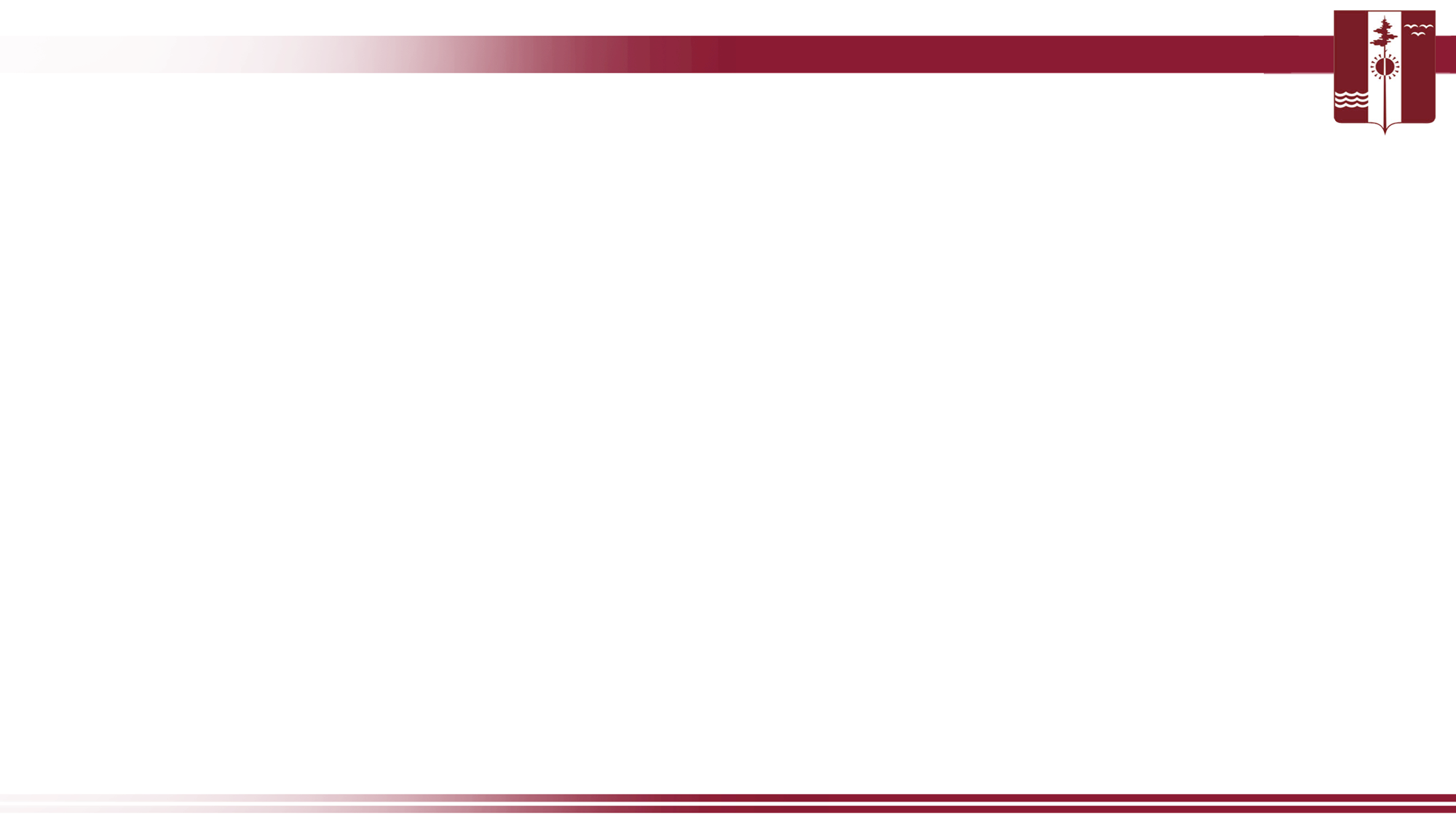 Школа – интернат для детей с ограниченными возможностями здоровья «Надежда» 
малогабаритных групп людей
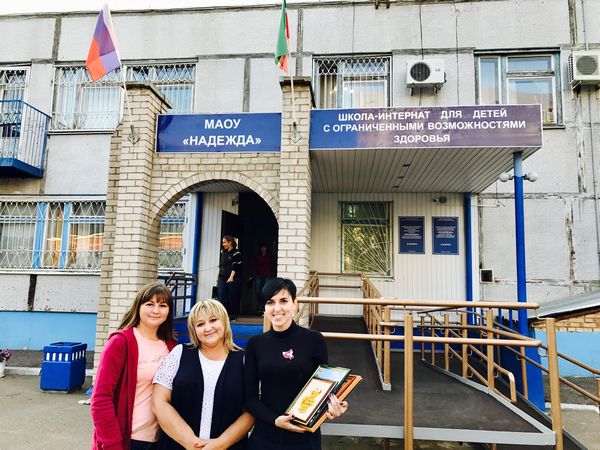 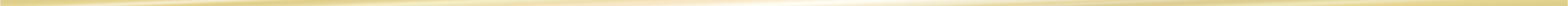 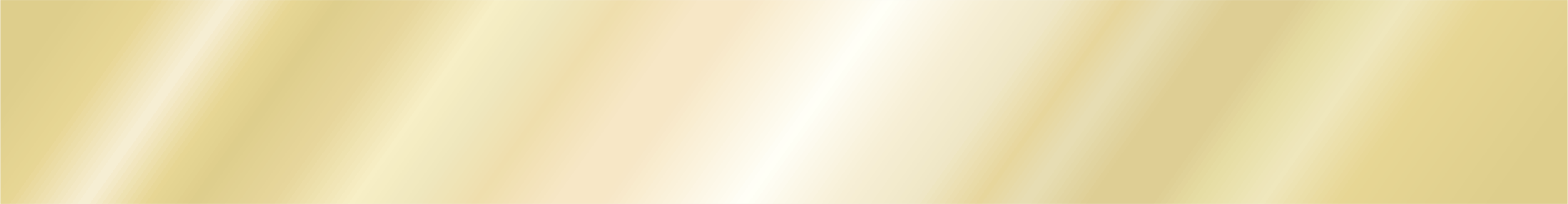 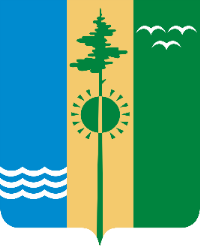 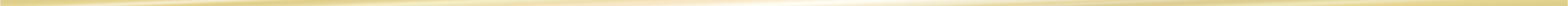 Вазиева Гульнара Фариловна
заместитель начальника  Управления дошкольного образования исполнительного комитета Нижнекамского муниципального района Республики Татарстан
Вазиева Гөлнара Фарил кызы
Татарстан Республикасы Түбән Кама муниципаль районы башкарма комитетының Мәктәпкәчә мәгариф идарәсе башлыгы урынбасары
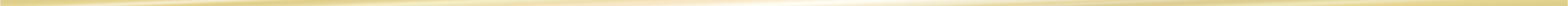 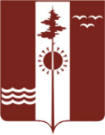 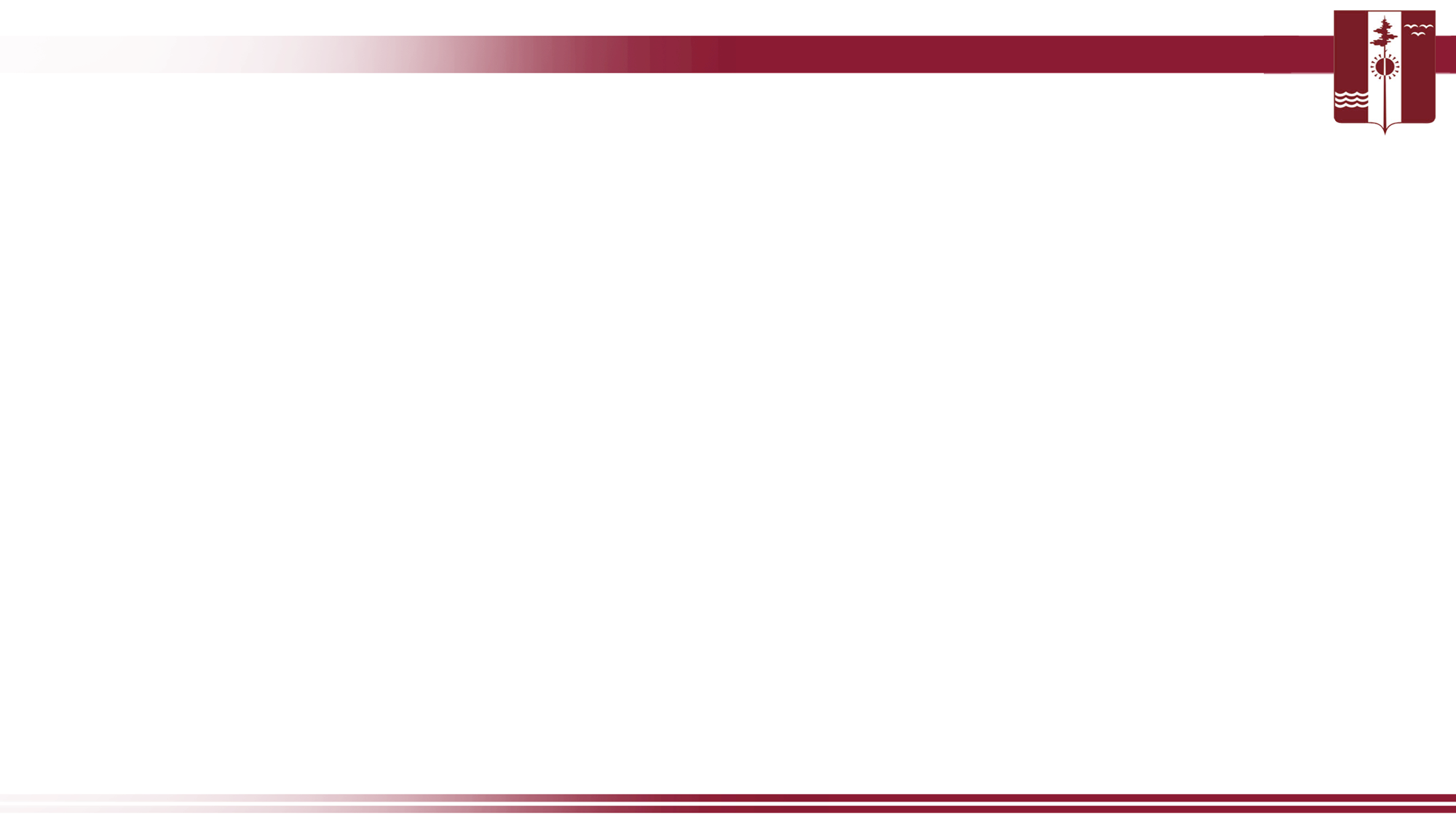 Турнир по плаванию для дошколят
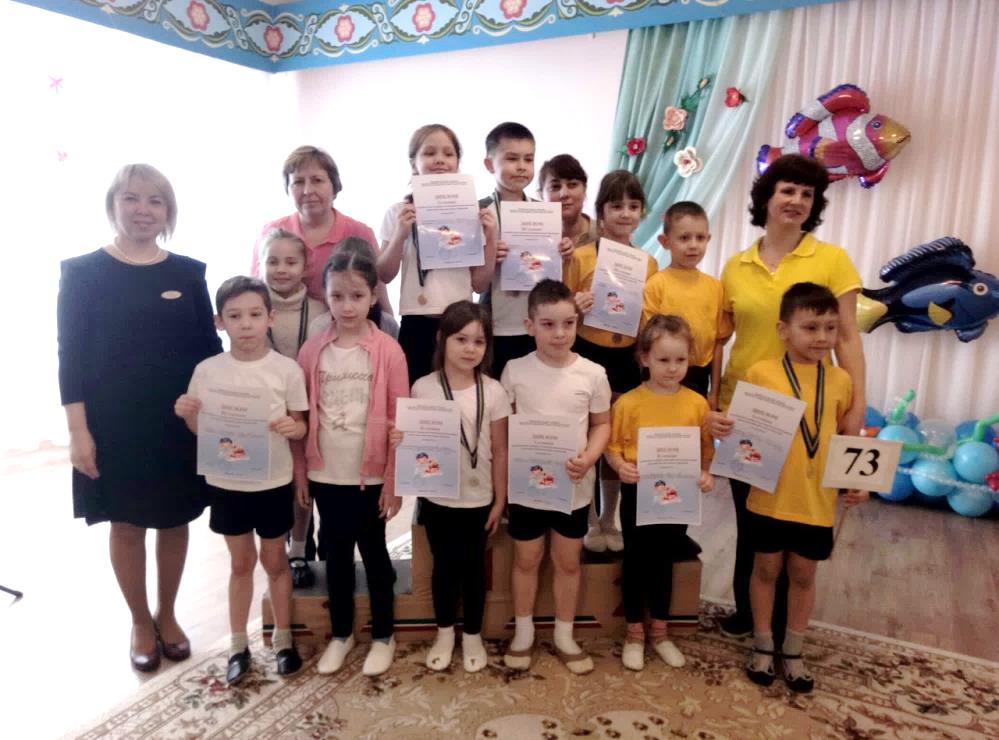 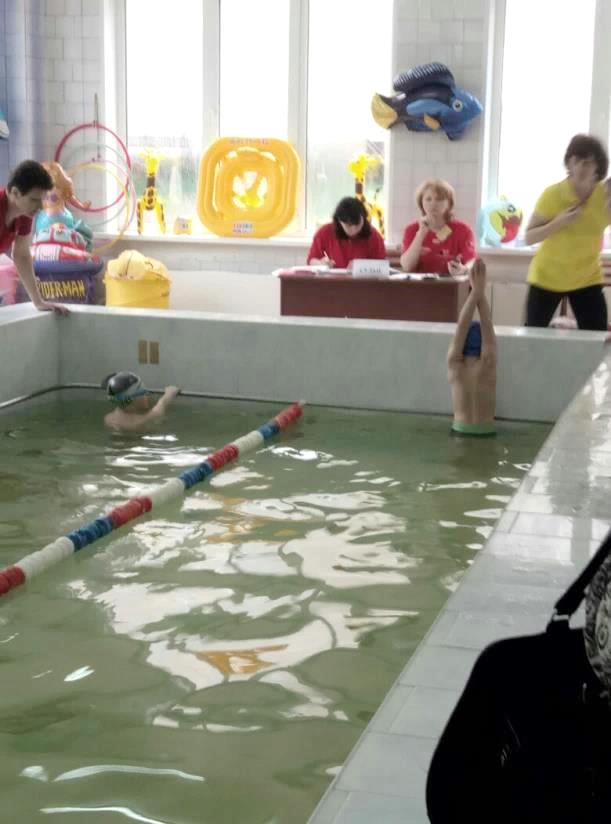 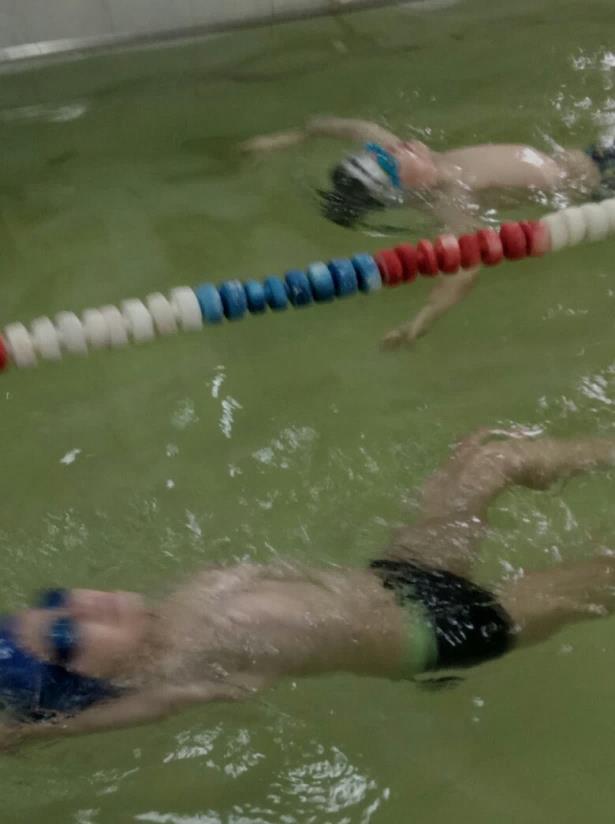 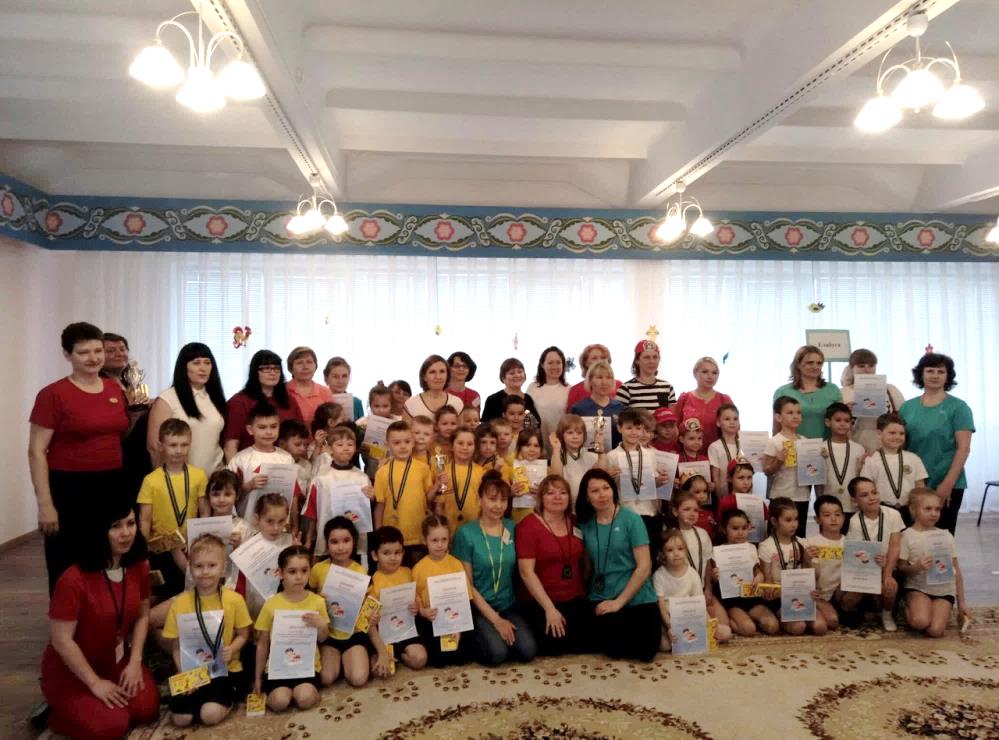 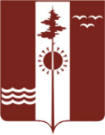 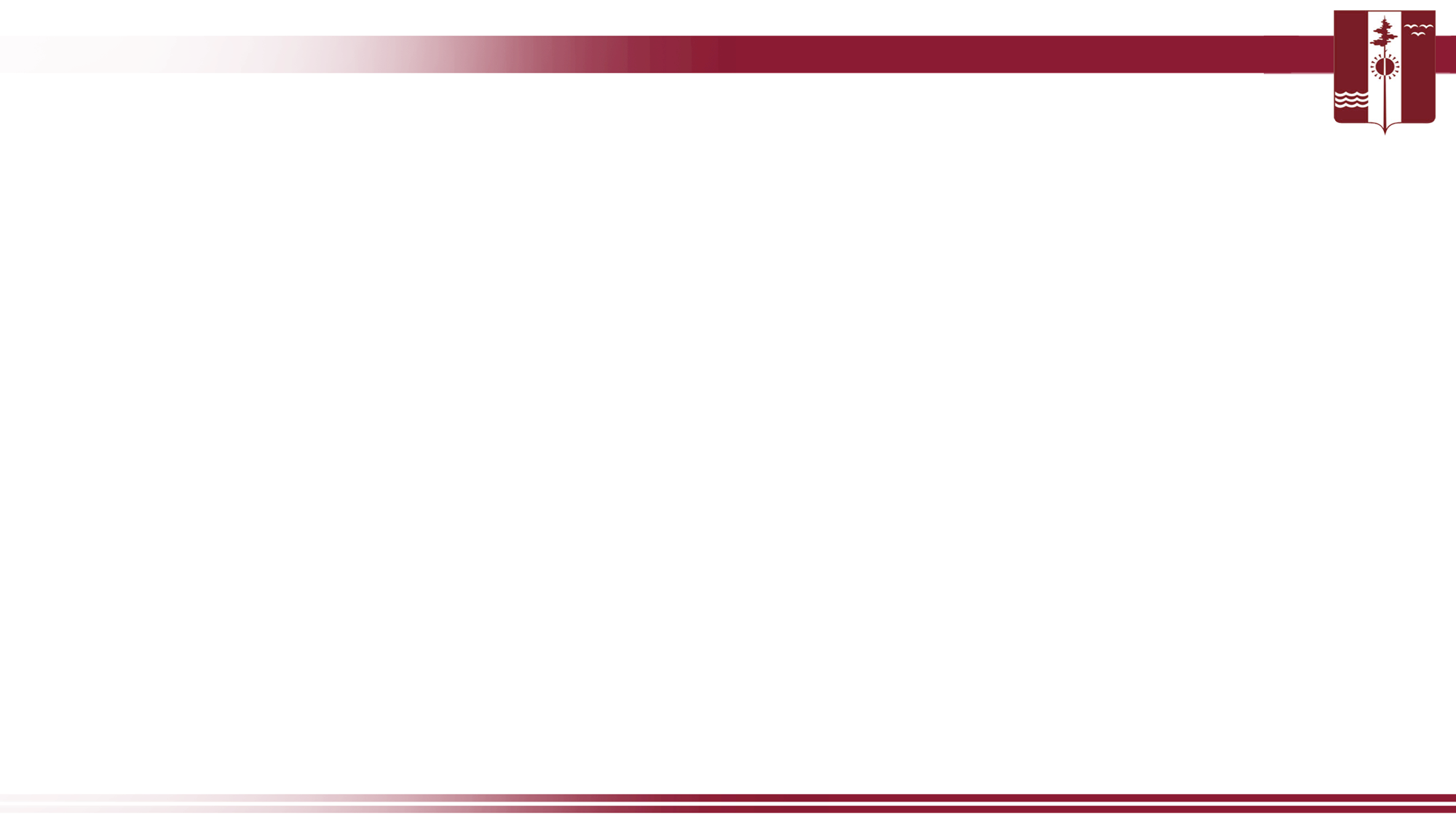 Творческий конкурс для детей с ОВЗ 
«Вместе с радостное детство»
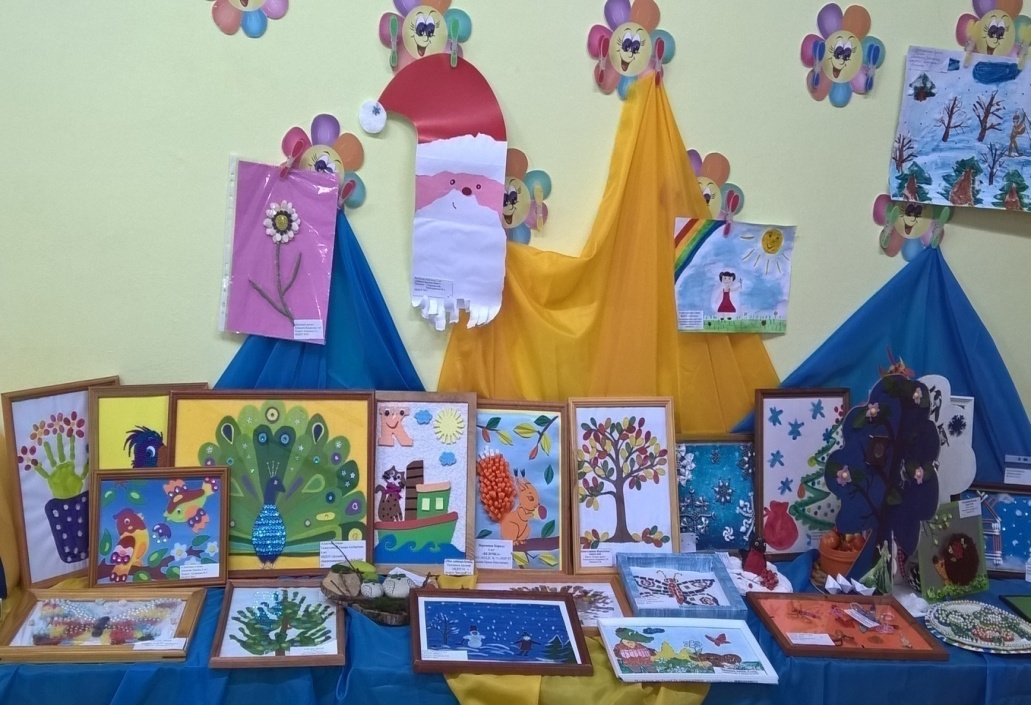 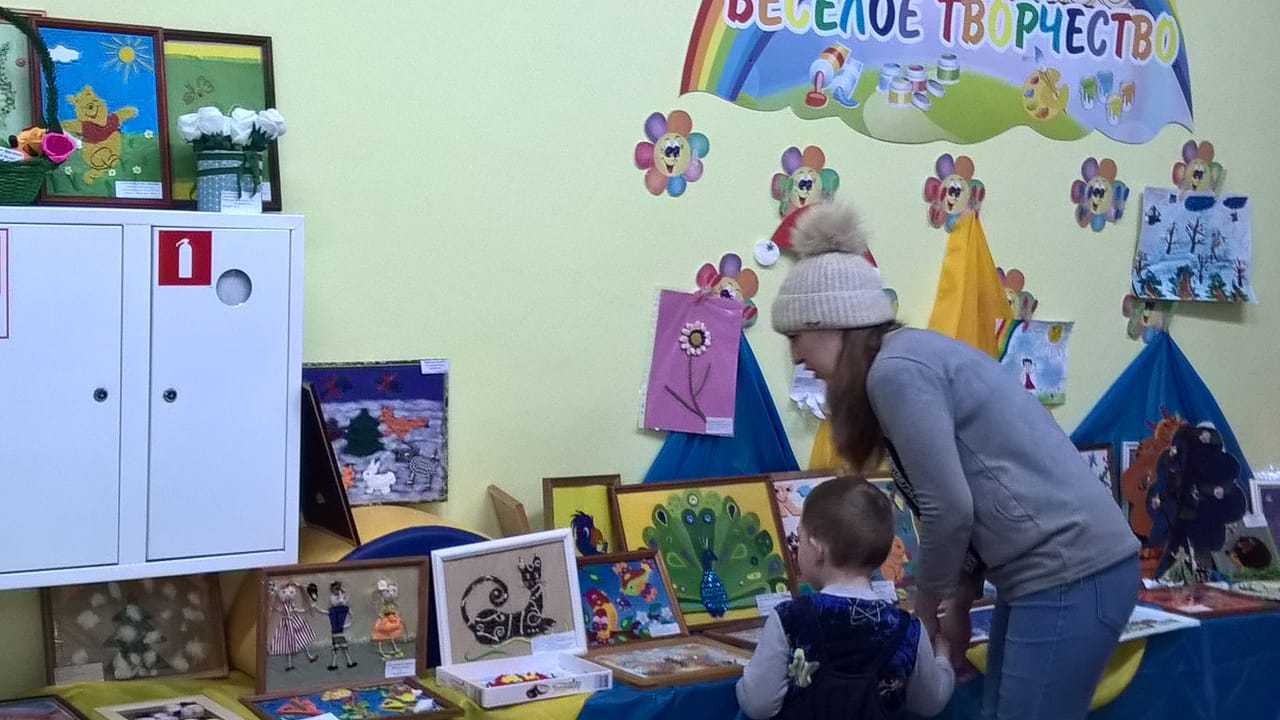 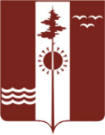 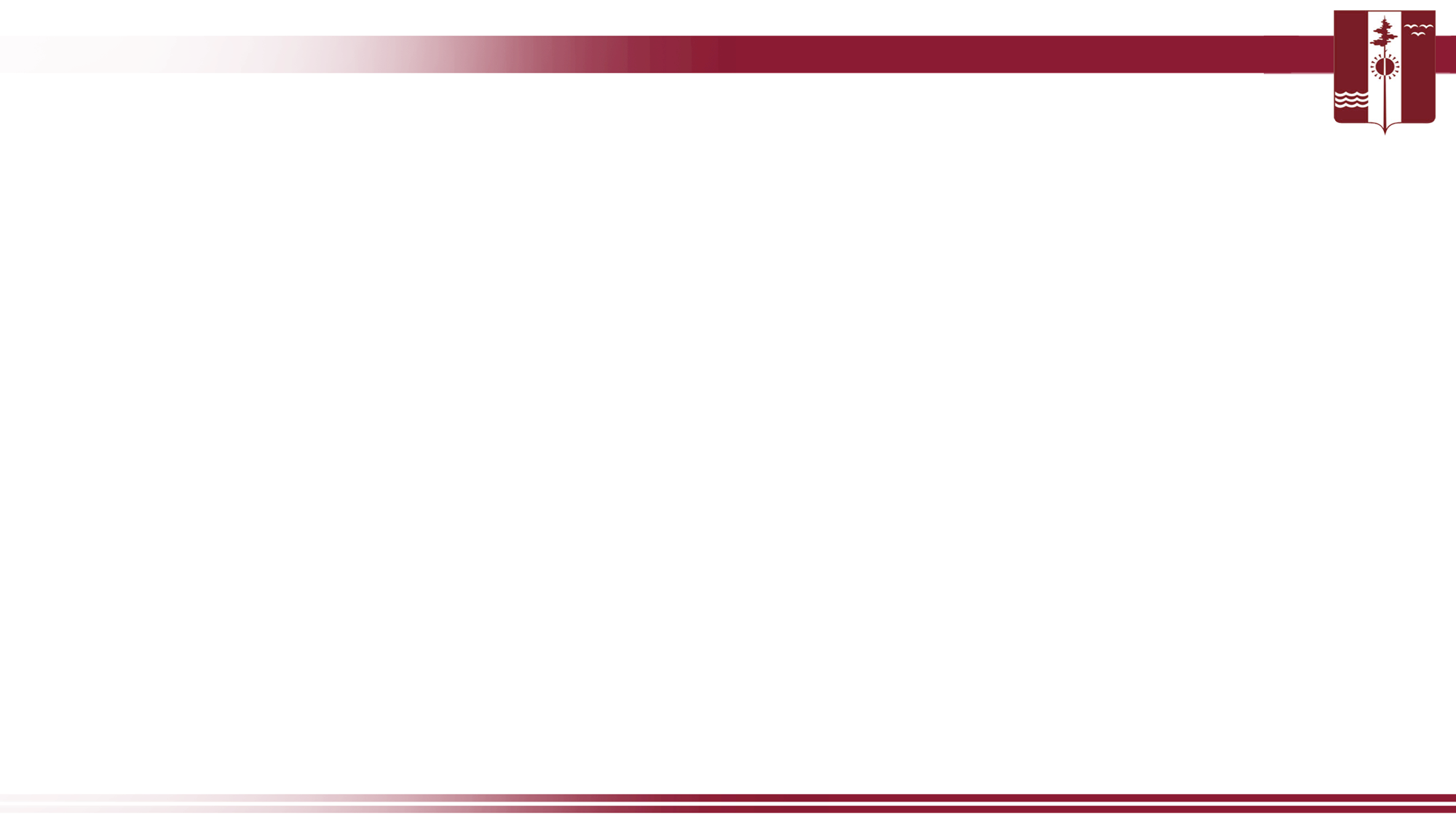 Фестиваль детей – инвалидов «Вместе мы сможем больше»
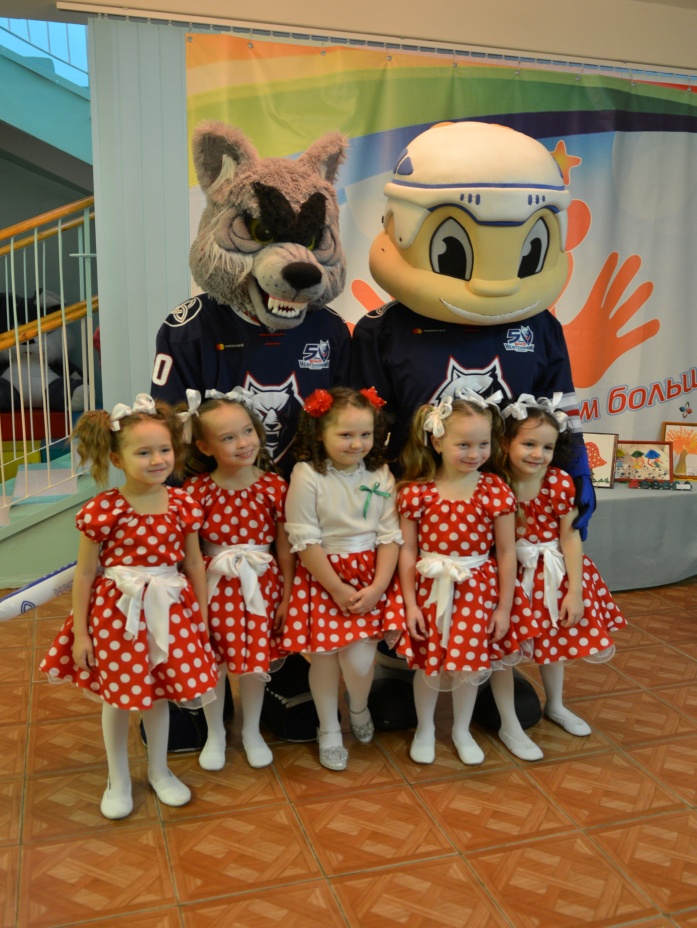 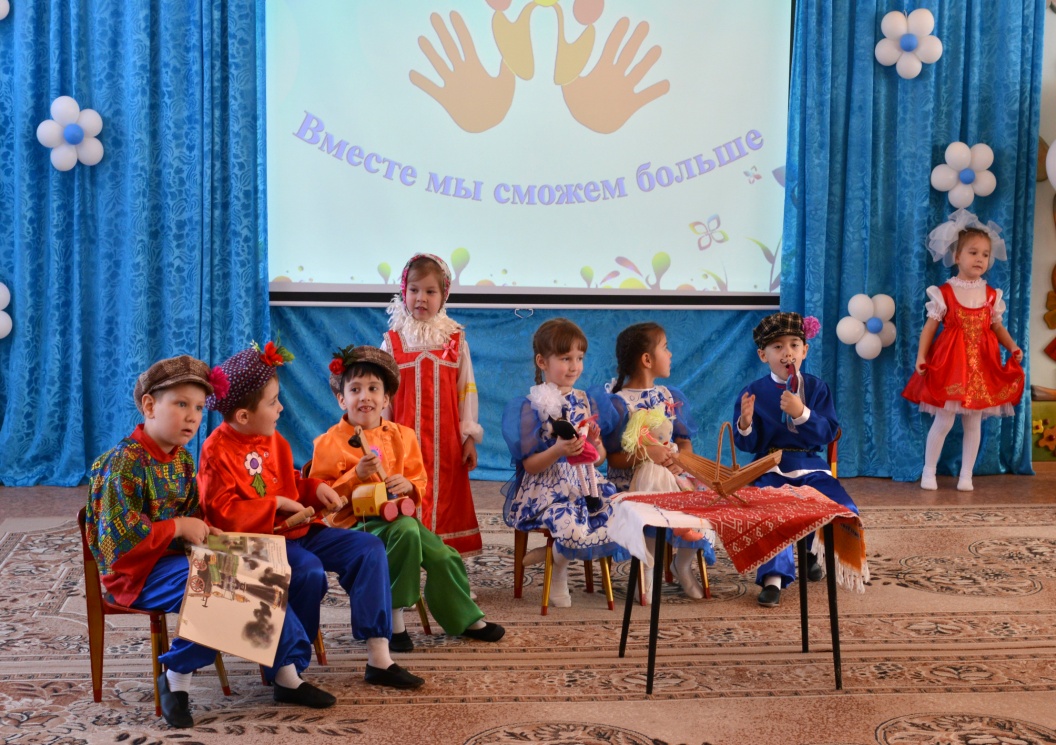 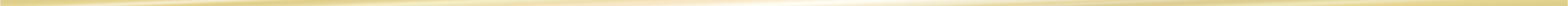 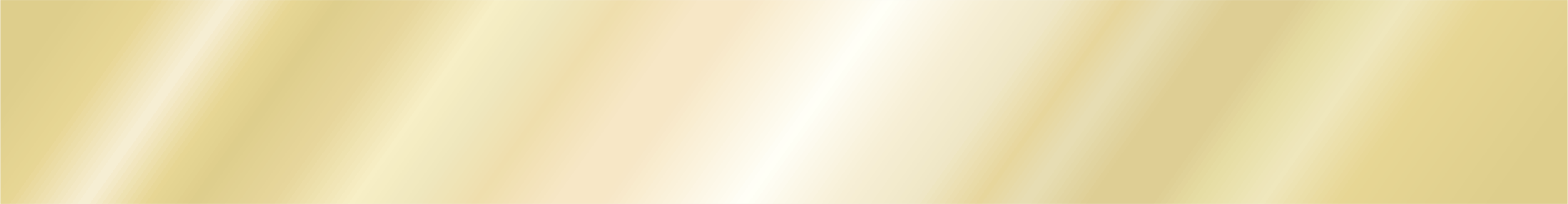 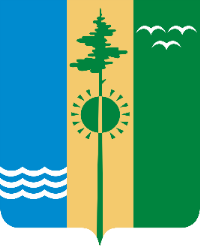 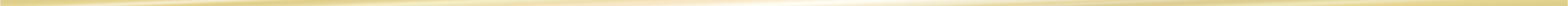 Вазиева Гульнара Фариловна
заместитель начальника  Управления дошкольного образования исполнительного комитета Нижнекамского муниципального района Республики Татарстан
Вазиева Гөлнара Фарил кызы
Татарстан Республикасы Түбән Кама муниципаль районы башкарма комитетының Мәктәпкәчә мәгариф идарәсе башлыгы урынбасары
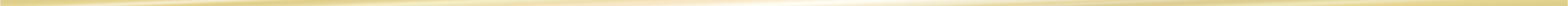